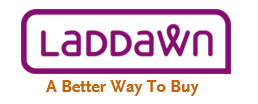 Image ApplicationSelection
Printing on Laddawn.com
What we want a Laddawn.com user to do with an image?
● Upload the image

● Detect the quality of the image

● Place the image on a correctly scaled bag

● Orient the image

● Manipulate the image

● “Create” a new image
Limited – cannot tell if an image is blurry, but can tell if it is a vector image
Limited – no designer is a drawing program
What we want as “Outputs” once the Laddawn.com user has finished work
● Parameters of the image
Size of the image
Percentage of Coverage
Number of Colors

● A high quality image file suitable for production of a print plate 
Identified by sales org and image name
A vector image
An image that makes color separation possible

● Schematic with exact image placement for accurate bag manufacturing  
Identified by sales org, image name, and quote number
Yes
Tougher
Tougher
Printing on Laddawn.com
Potential Vendors
Zenprint – Standalone designer that resides on the web that you pay a monthly fee to “call” from you web site. Ultimately, cannot do dynamic templates and not interested in modifying a version for us for a fee.
Printing on Laddawn.com
Potential Vendors
iScripts – Designer software in a box. One-time fee, buy the software, load it on our server and away we go. They are willing to modify the software for our use at a “too reasonable” price. After they did more research, they stated their software is built in PHP and because our web site is Asp.net, they are not compatible.
Printing on Laddawn.com
Potential Vendors
Qprintpro – They offer a design only component, which they will customize, although they would rather offer the full package. They are higher priced on the consulting end ($60K-$80K) and doubt they can do the random repeat component. Finally, their designer is built in Flash, which knocks them out.
Bought by Staples July 11th.
Printing on Laddawn.com
Potential Vendors
PrintNow – They are out of Agawam and are very eager to work with us. Their designer is not standalone and would require significant customization (which they would do), but they doubt they can do the random repeat component. Finally, their monthly fee is significantly higher than everyone else ($1,995/month). Their reasoning is we are using just a fraction of their capability, but  we would need to pay the same fee.
Printing on Laddawn.com
Potential Vendors
Aleyant – They offer an end-to-end printing solution and their designer is not standalone. They would pull the  designer component out for us, for approximately $12K, but they cannot do dynamic templates.
Printing on Laddawn.com
Potential Vendors
These three companies are all based in India and relatively similar. They all speak OK English, they all really want to work with us, and they are 9 hours ahead, but will overlap a few hours everyday.
No-refresh – They are PHP, so they don’t work with Asp.net, but they want to convert.
DesignNBuy – One-time fee, loaded on our server, no monthly subscription
Onprintshop – Same as DesignNBuy – One-time fee, loaded on our server, no monthly costs
Printing on Laddawn.com
Potential Vendors
Amazing Print – The most promising partner. They offer their designer as a standalone product and have already built the dynamic template generation component. During our conversations and after sharing of the Powerpoint presentation it became obvious our main contact  completely understood what we are trying to do. They also view the random repeat component as doable and have discussed customizing the whole pop-up designer display in our design, so there will be no speed issues. Finally, they are reasonably priced and even though the “cloud” would house the designer software, we would have the option to store the images on our servers.
Printing on Laddawn.com
Current Random Repeat Printing Screen
Screen Shot 1
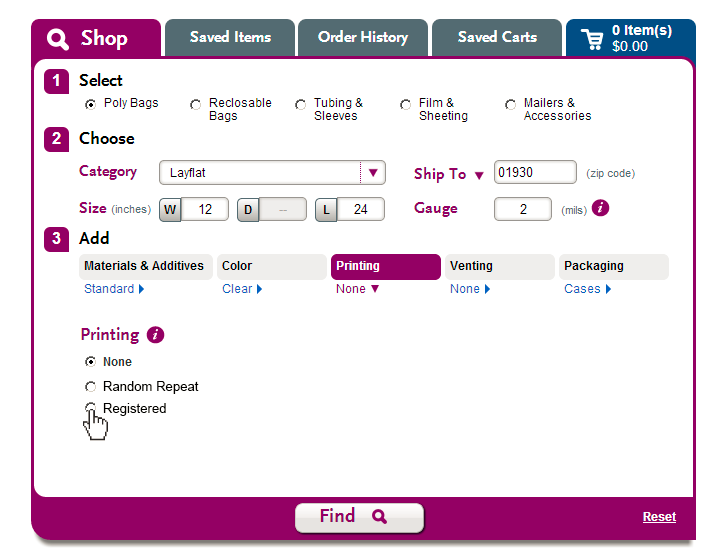 Customer enters length
Customer enters width
To move forward with printing the customer clicks on “None” to expand
Printing on Laddawn.com
Current Random Repeat Printing Screen
Screen Shot 2
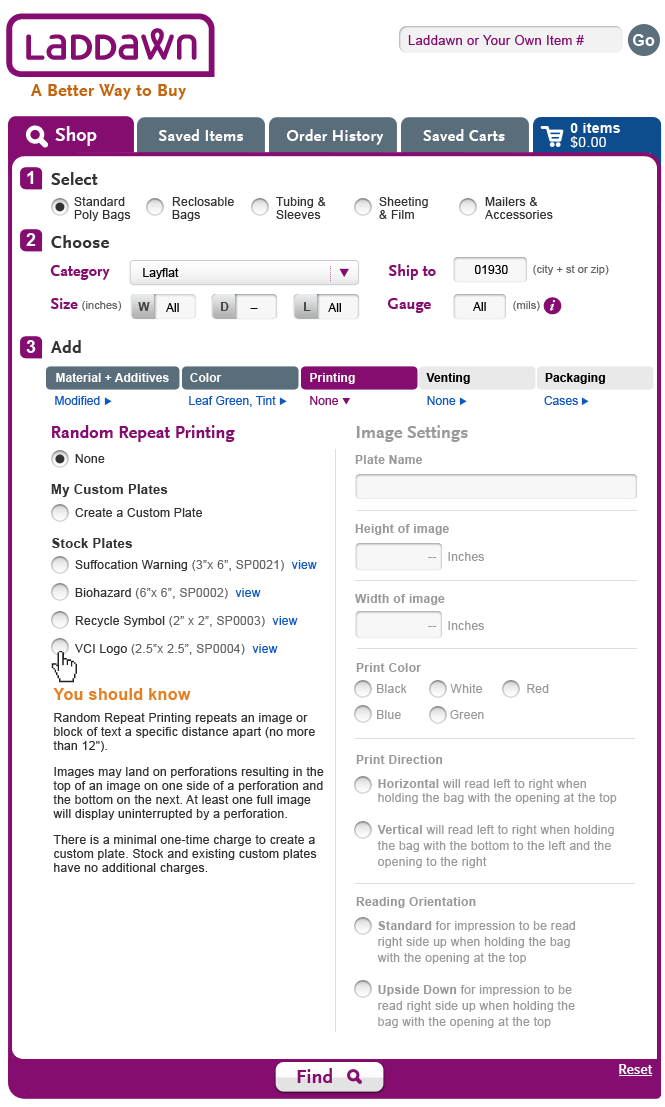 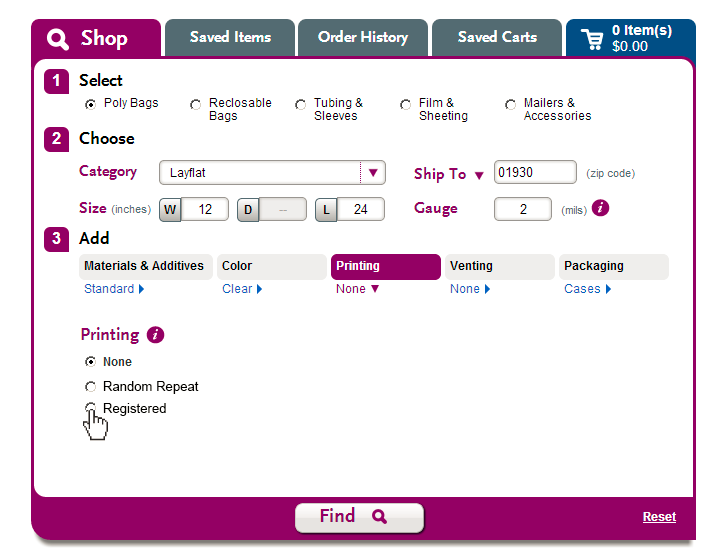 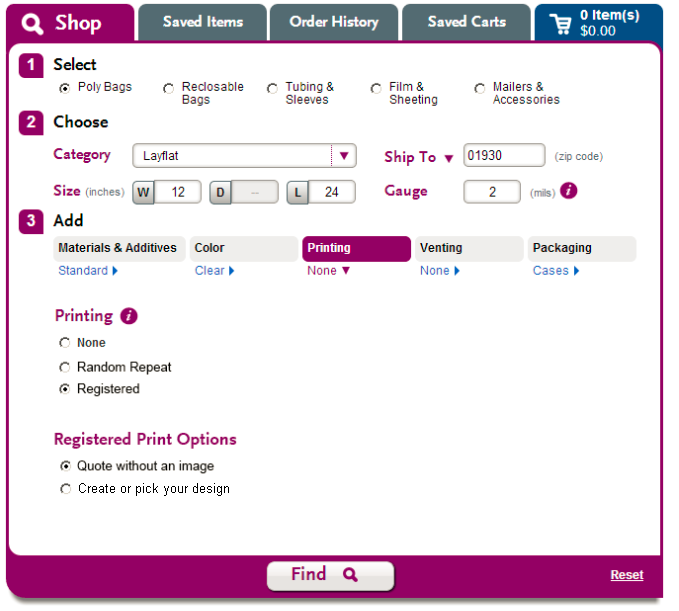 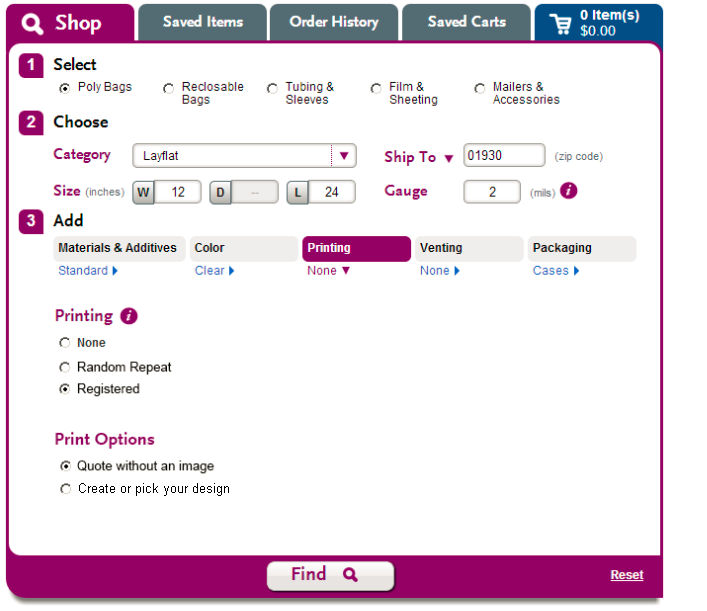 Click on either radio button:
(a flag/variable is set for type of printing)
Displays this:
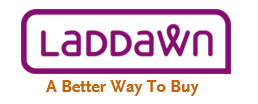 Quote without an Image
Printing on Laddawn.com
Flowchart
Continue
Printed?
Bag Dimensions Entered
No
Yes
Quote with an image?
Continue
Enter On-line Designer
Yes
No
?
?
Enter On-line Designer
Continue
Print
Summary Screen
Results / Pricing
Printing on Laddawn.com
When Registered Printing is checked in previous screens
Third-Party Image Editor when “Quote without an Image” clicked
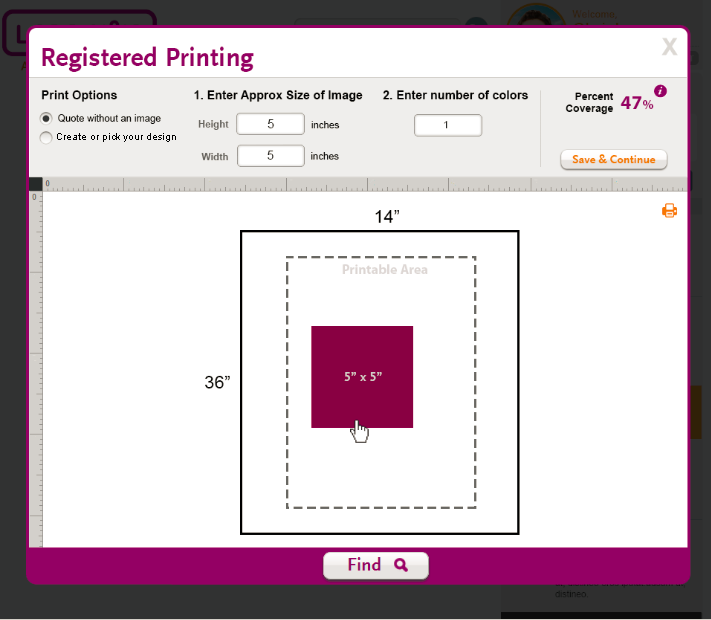 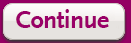 Printing on Laddawn.com
When Registered Printing is checked in previous screens
Pop-Up
Layer
Third-Party Image Editor when “Quote without an Image” clicked
User 
Entered
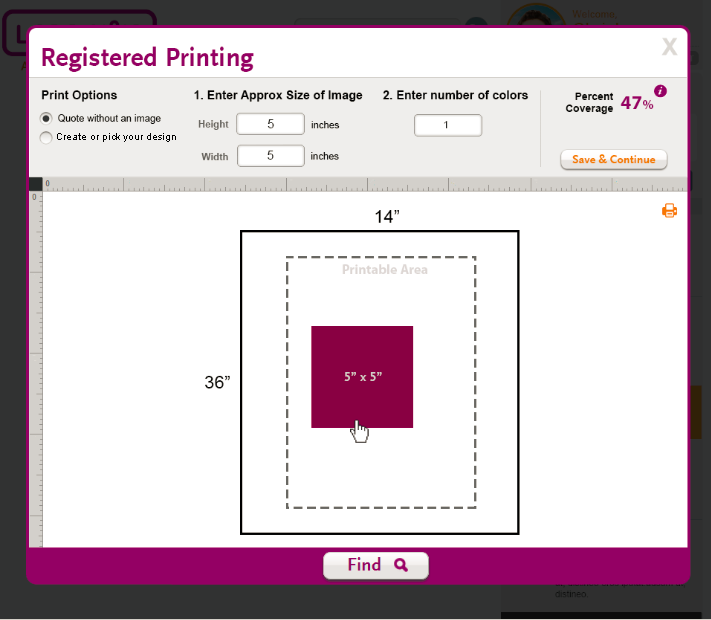 Ruler
scaled for
bag 
dimensions
Other than image size the only manipulation is the moving of the image box when quoting without an image
Bag template scaled from
variables passed from screen 1
After I click “Continue” nothing is saved. Price is calculated based on bag size and user entered fields.
Sized from above
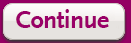 Printing on Laddawn.com
When Random Repeat Printing is checked in previous screens
Third-Party Image Editor when “Quote without an Image” clicked
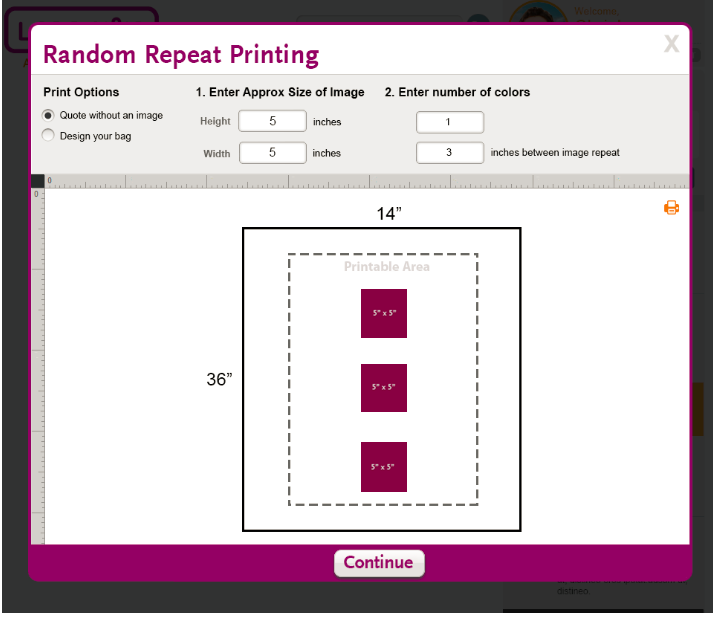 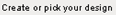 Printing on Laddawn.com
When Random Repeat Printing is checked in previous screens
Pop-Up
Layer
Third-Party Image Editor when “Quote without an Image” clicked
User 
Entered
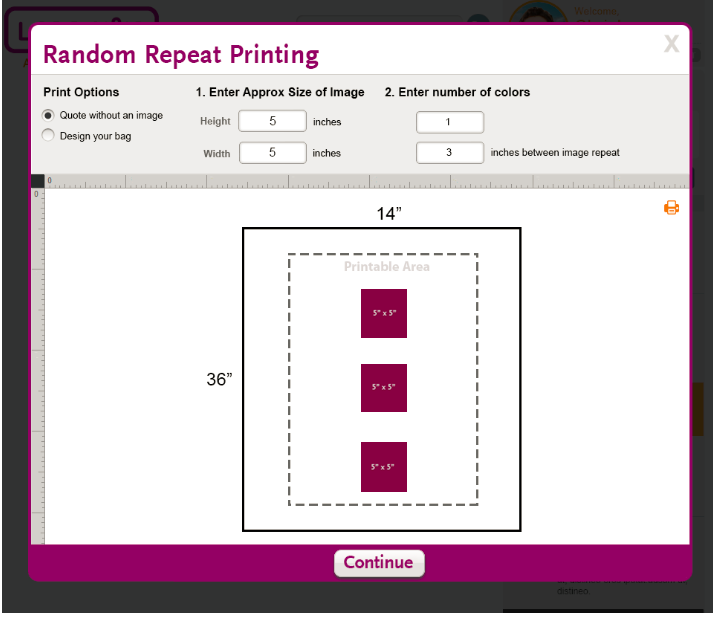 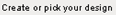 Ruler
scaled for
bag 
dimensions
Spacing sized from above
Other than image size the only manipulation is the moving of the image box when quoting without an image
Bag template scaled from
variables passed from screen 1
After I click “Continue” nothing is saved. Price is calculated based on bag size and user entered fields.
Images Sized from above
Printing on Laddawn.com
Current Random Repeat Printing Screen
Screen Shot
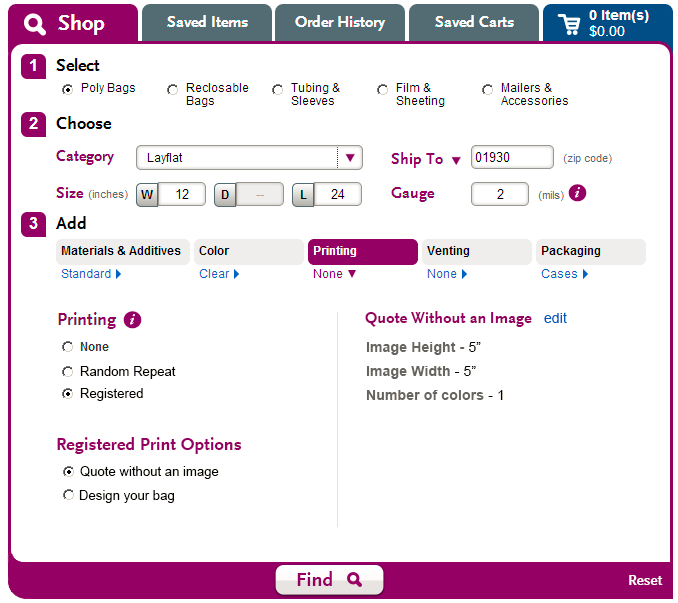 Click “Edit” to go back to the image editor and  change height, width, # colors, and repeat inches of the image
This screen is the same regardless of which radio button is triggered from the previous screens
Only shows when Random Repeat radio button clicked
Inches between image repeats - 3
Click “Find” to get the quote
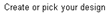 Printing on Laddawn.com
Current Random Repeat Printing Screen
Screen Shot
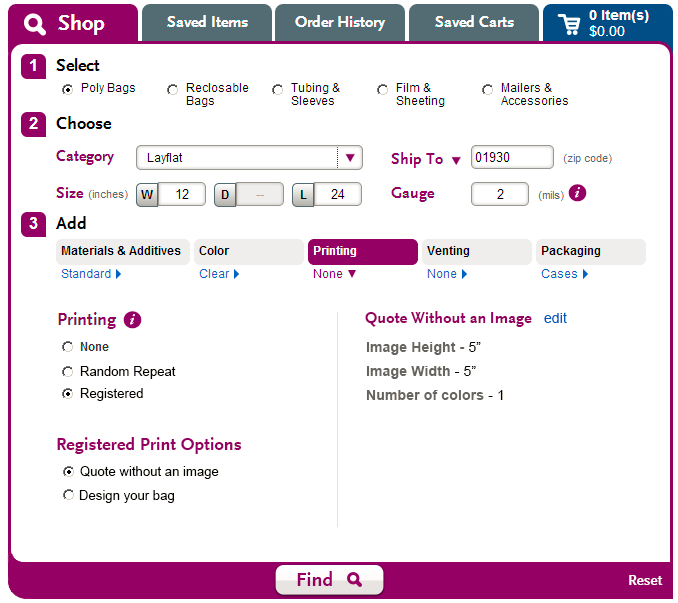 User Entered and Modifiable
This screen is the same regardless of which radio button is triggered from the previous screens
Only shows when Random Repeat radio button clicked
Inches between image repeats - 3
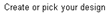 Click “Find” to get the quote
Printing on Laddawn.com
Current Random Repeat Printing Screen
Screen Shot
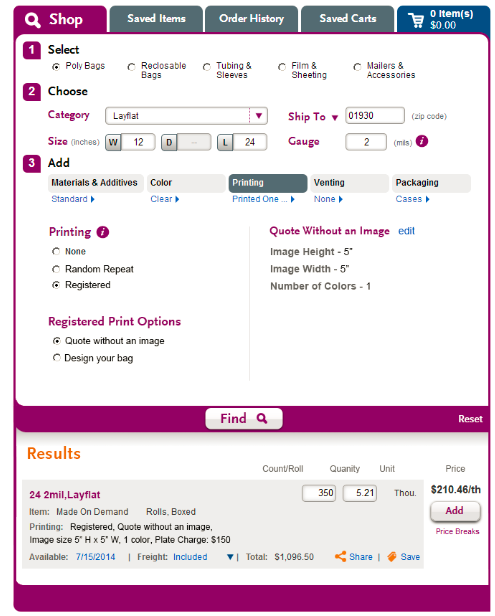 Clicking “Add” brings the customer to checkout and at that time they are sent back into the image editor as if the clicked on “Create or pick your design”
This screen is the same regardless of which radio button is triggered from the previous screens
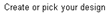 Clicking “Share” or “Save” puts the quote in the customer’s “Saved Items” list, which can be added to checkout at any time in the future
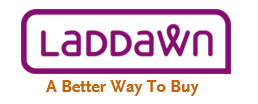 Quote with an Image
Printing on Laddawn.com
Current Random Repeat Printing Screen
Screen Shot 2
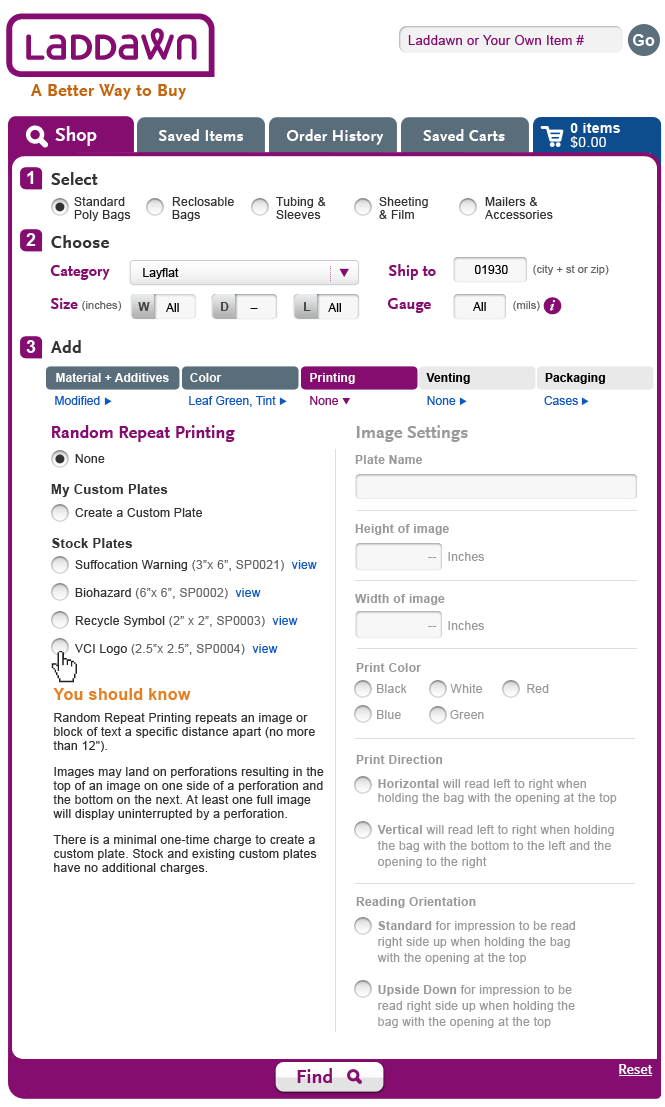 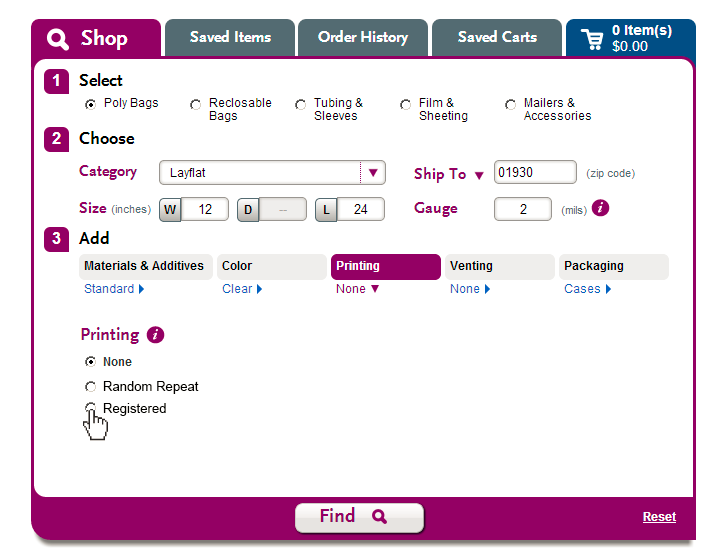 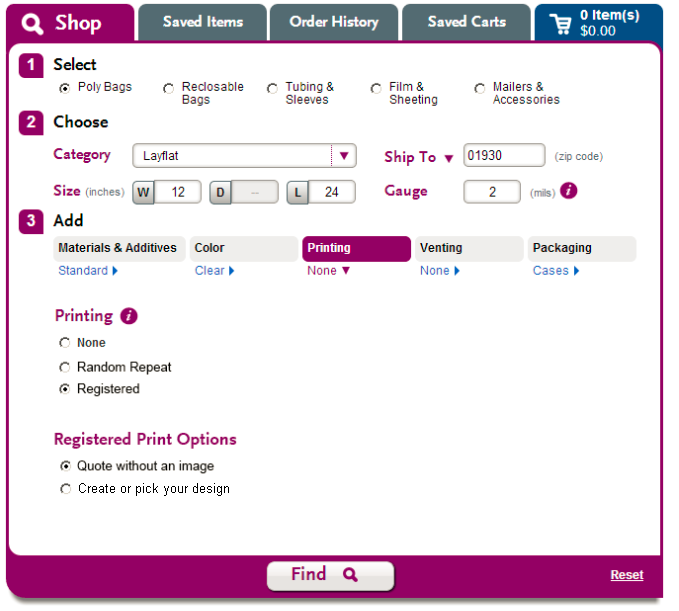 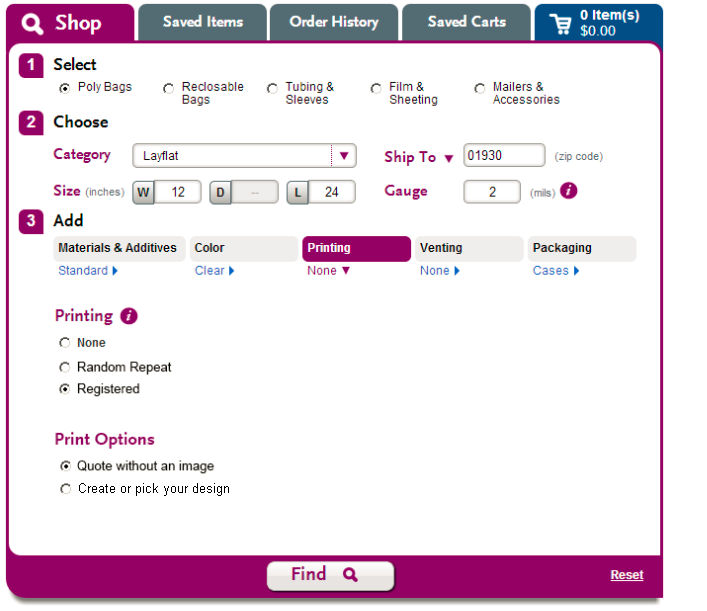 Click on either radio button:
(a flag/variable is set for type of printing)
Displays this:
Printing on Laddawn.com
When Registered Printing is checked in previous screens
Third-Party Image Editor when “Create or pick your design” clicked
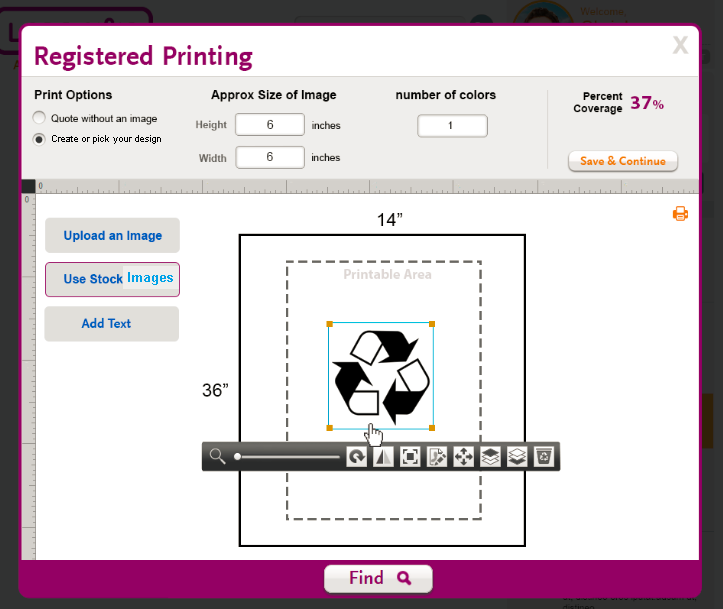 1
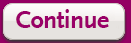 Printing on Laddawn.com
When Registered Printing is checked in previous screens
Pop-Up
Layer
Third-Party Image Editor when “Create or pick your design” clicked
Automatic, but can be overridden by the user
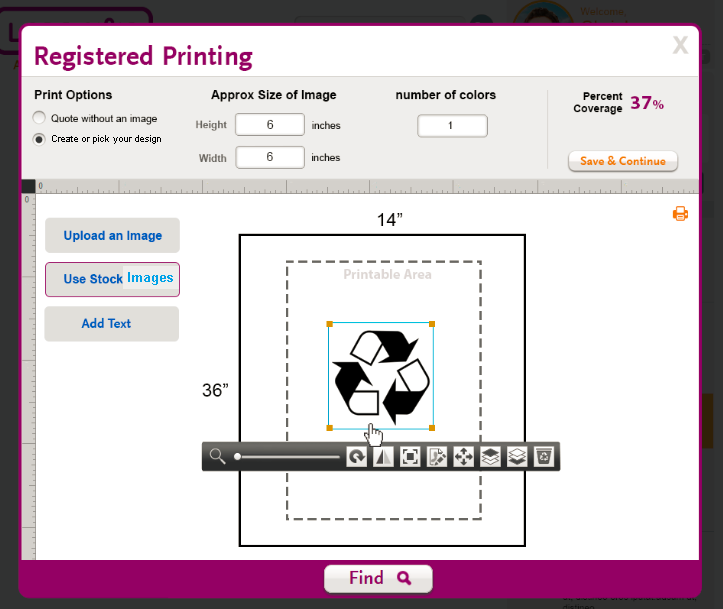 Automatically
Calculated
1
Ruler
scaled for
bag 
dimensions
Bag template scaled from
variables passed from screen 1
Representative of third-party image editor toolbars
After I click “Continue” image and layout are saved. Price is calculated based on bag size and image parameters.
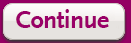 Printing on Laddawn.com
When Random Repeat Printing is checked in previous screens
Third-Party Image Editor when “Create or pick your design” clicked
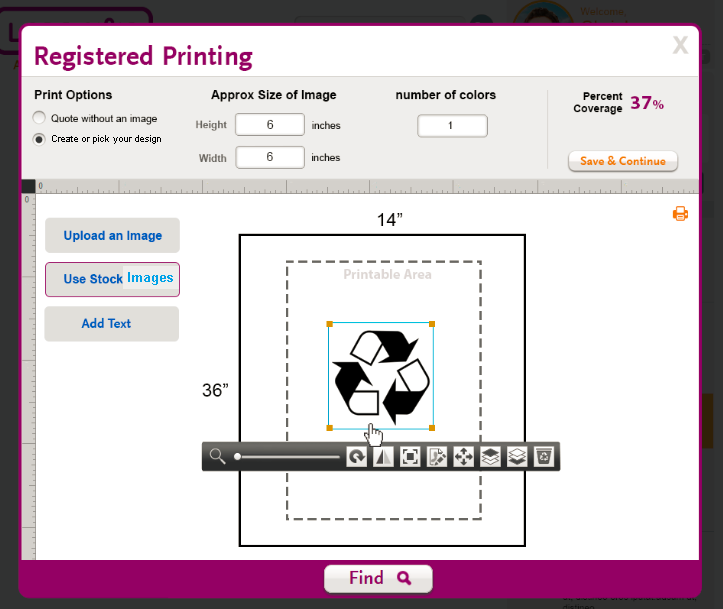 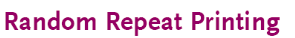 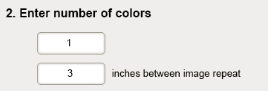 1
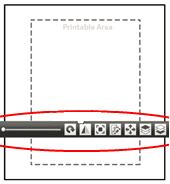 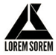 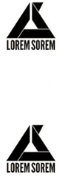 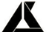 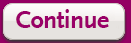 Printing on Laddawn.com
When Random Repeat Printing is checked in previous screens
Pop-Up
Layer
Third-Party Image Editor when “Create or pick your design” clicked
Automatic, but can be overridden by the user
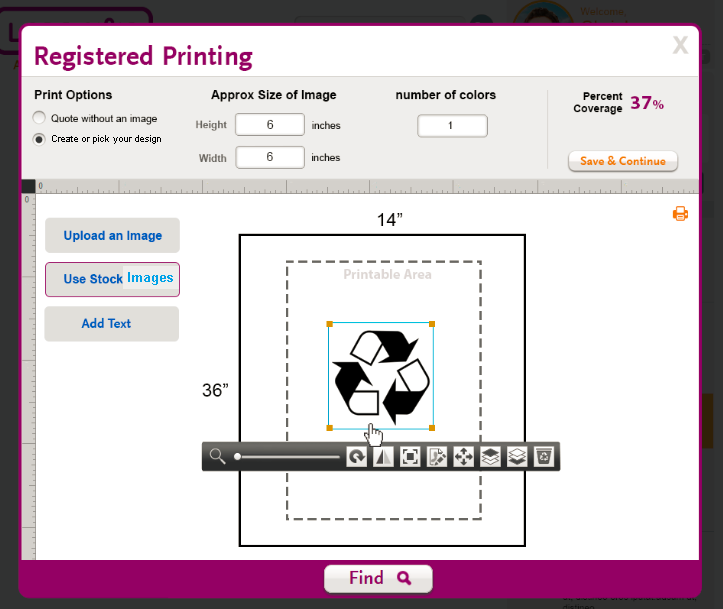 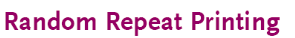 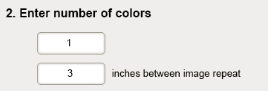 Automatically
Calculated
1
Ruler
scaled for
bag 
dimensions
User Entered
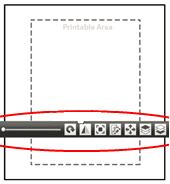 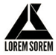 Bag template scaled from
variables passed from screen 1
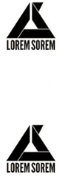 Spacing sized from above
Representative of third-party image editor toolbars
After I click “Continue” image and layout are saved. Price is calculated based on bag size and image parameters.
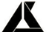 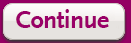 Printing on Laddawn.com
Screen Shot
(After “Continue” is clicked and an image is edited or created)
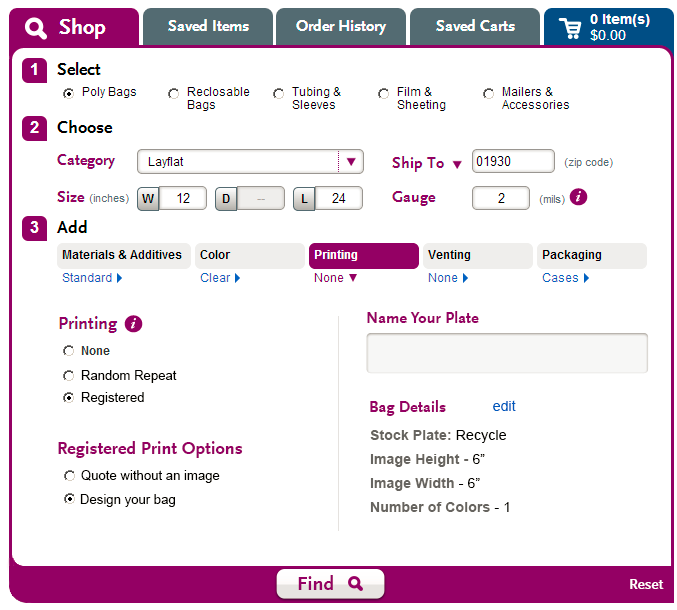 This screen is the same regardless of which radio button is triggered from the previous screens
Required field
Clicking “edit” sends you back to the image editor
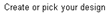 Printing on Laddawn.com
Current Random Repeat Printing Screen
Future Site: Screen 5
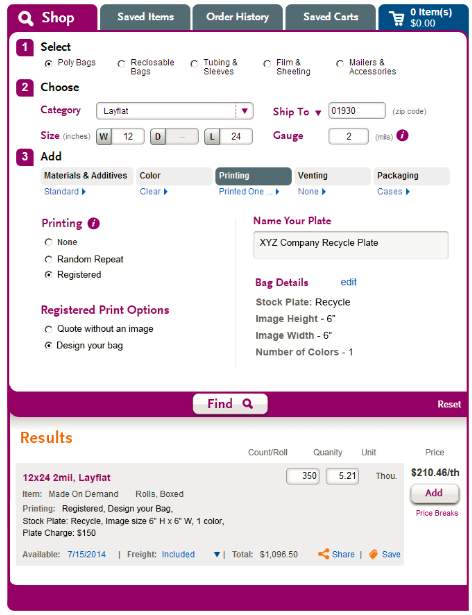 This screen is the same regardless of which radio button is triggered from the previous screens
Clicking “edit” sends you back to the image editor
Clicking “Share” or “Save” puts the bag with the image in the customer’s “Saved Items” list, which can be added to checkout at any time in the future
Clicking “Add” puts the bag with the image in the shopping cart and allows the customer to begin the checkout process
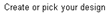